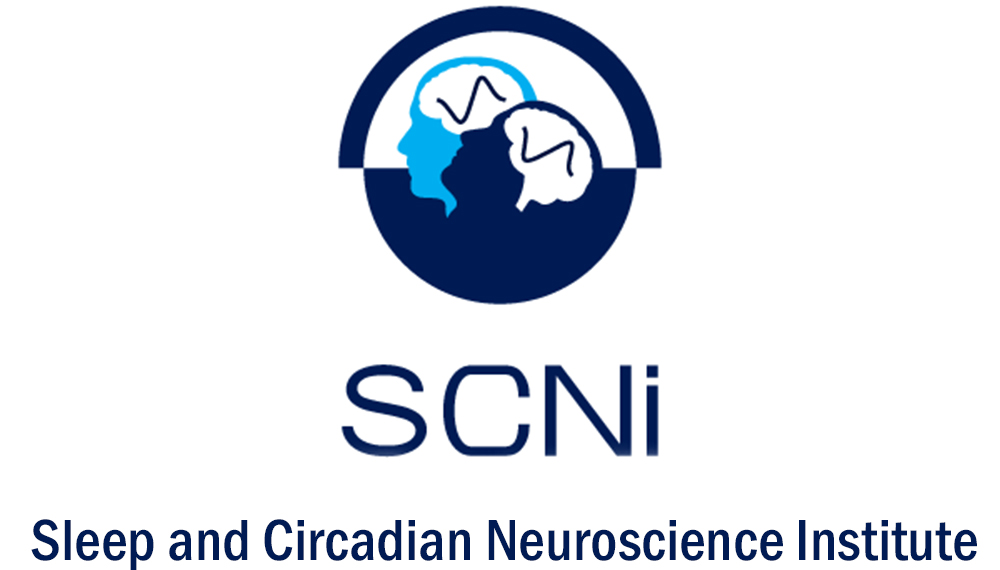 SCNi Lab Handbooks
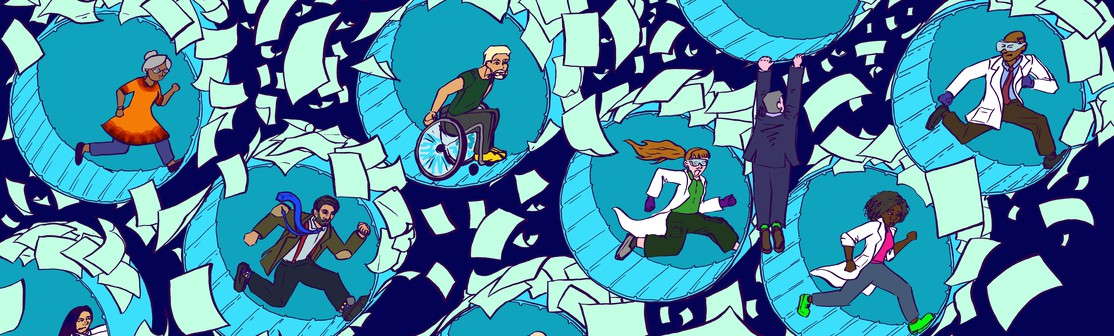 Peirson Lab
27th June 2023
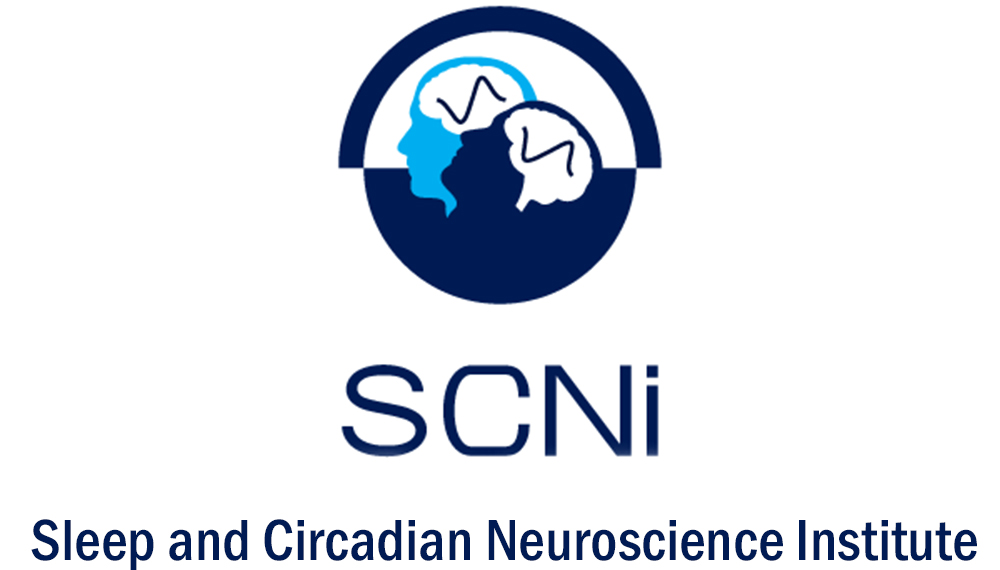 SCNi Lab Handbooks
WHAT IS A LAB HANDBOOK?
A lab handbook reflects the operations and expectations of your lab. While many topics can be addressed at the departmental or university level, the PI has overall responsibility for how a group is run. 
Describing your lab's identity enables existing and new members to support the smooth running of daily operations, understand what is expected of them, and similarly what they can expect as a group member. 
Rather than providing IMPLICIT assumptions about how a lab operates, a lab handbook should provide an EXPLICIT statement about how the lab works – allowing group members to achieve both their own goals and to allow everyone to work better together as a team 
Covers three key areas:
Roles and expectations
Research group culture
Development
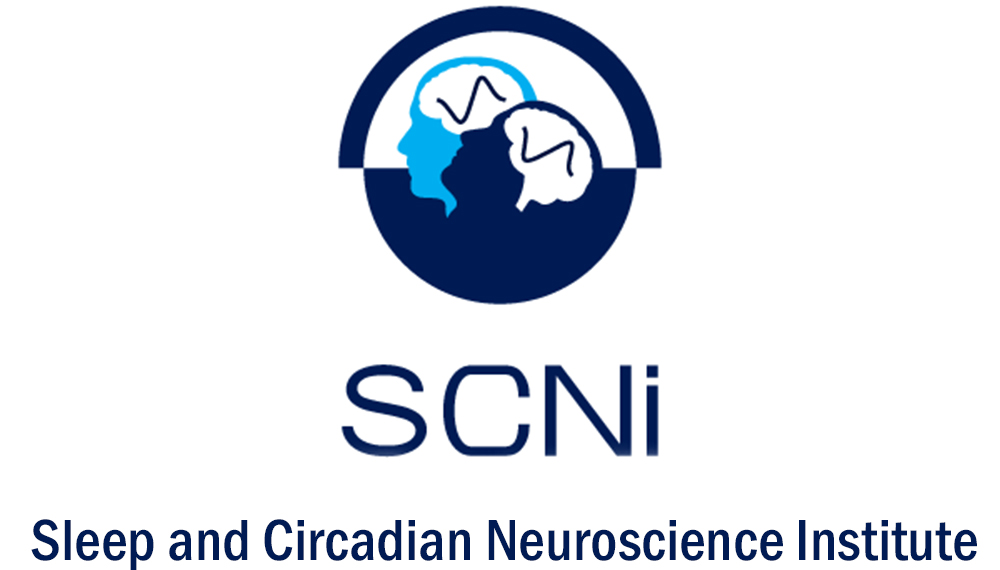 A) Roles and Expectations
1) STUDENTS
Day to day work? Primary research project; Lab meetings; Other courses and training
Support for students? Regular meetings with supervisors; Can be open about mistakes or not understanding; Valued group members; Supported and empowered to develop own ideas and contributions
Expectations of students? Integral part of the lab and help with day-to-day operations; Provide regular updates on progress; Participate in group activities; Recognise that research is part of their training and may be challenging at times
Challenges? First research project is difficult; Learning new techniques; Effective communication; Time management; Writing; Resilience (coping with setbacks); Adjusting to a new environment
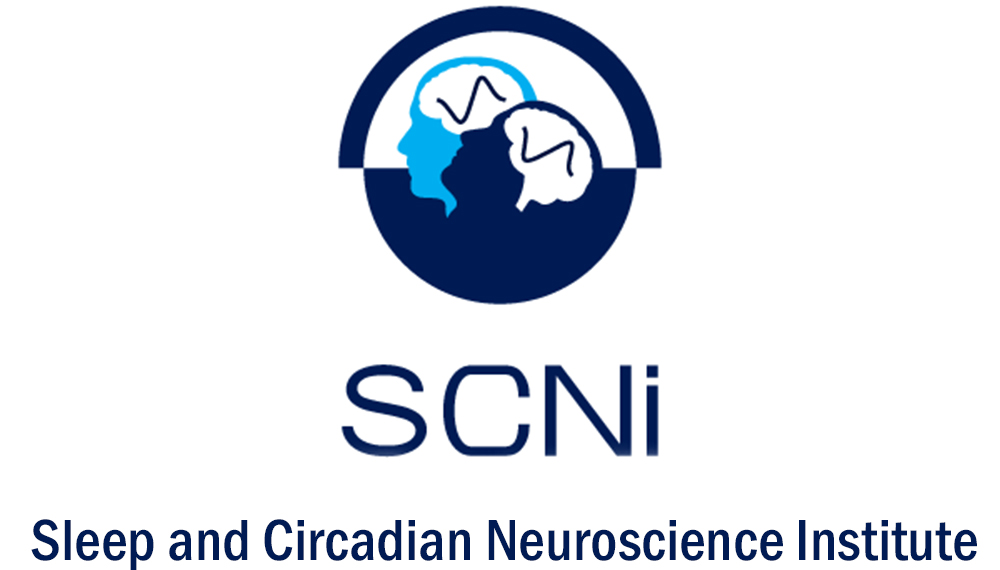 A) Roles and Expectations
2) EARLY CAREER RESEARCHERS (POSTDOCS)
Day to day work? Multiple research projects; Writing papers; Transition to independence; Collaboration; Student supervision and training; Lab organisation; Some teaching; Roles on committees; Contributing to funding applications
Support for ECRs? Can expect PIs to dedicate time to meetings, providing practical advice on research, progress and career development. PIs should create opportunities for ECRs to take on increased responsibility, develop independence and interact with wider research community. Students should appreciate ECR guidance and demands on their time, and ensure contributions are credited.
Expectations of ECRs? ECRs provide valuable support and guidance for students. Often have practical hands-on experience in lab. Can advocate on student’s behalf and know who to approach to address problems. Disseminate expertise in group and provide constructive feedback.
Challenges? Increasing independence places responsibility on ECRs, particularly to manage and deliver on own workload and projects. May have increasing personal commitments. Managing workload and reduced supervisory input can be a challenge. Uncertainty of fixed-term contracts.
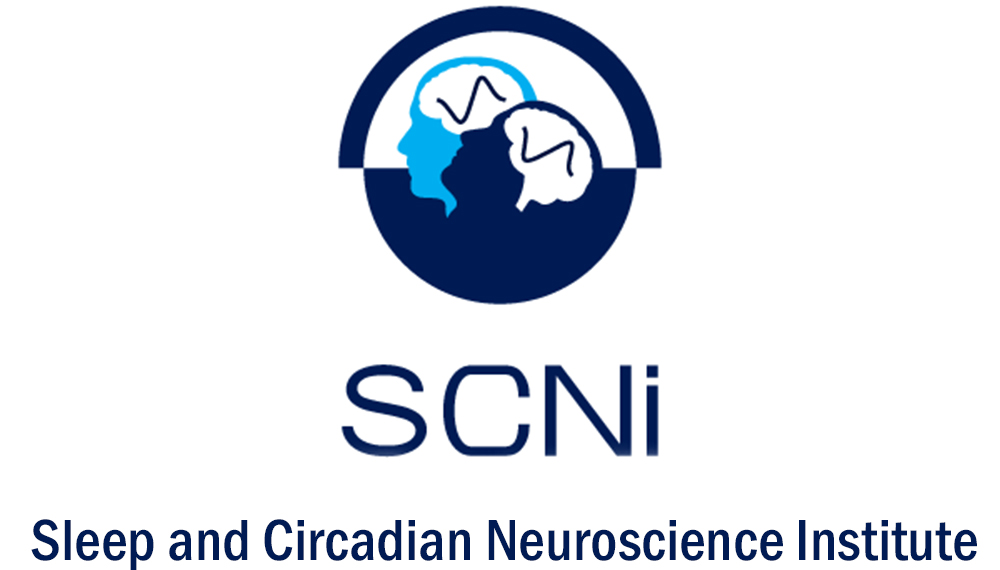 A) Roles and Expectations
3) PRINCIPAL INVESTIGATORS
Day to day work? Managing multiple research projects in parallel (HR, Finance, Funder mandates, Ethics, Open science, Reproducibility, Deliverables); Obtaining funding; Writing papers; Teaching; Committees; Reviewing papers and grants; Public engagement; Wider national and international initiatives
Support for PIs? Completing assigned duties (to time); Seeking PI input where required; Flexibility in scheduling; Best ways of communicating
Expectations of PIs? Meet regularly with students and ECRs; Play an active role in research; Provide guidance and mentorship; Advocate and act as a sponsor; Support career development and opportunities advancement; Honesty; Integrity.
Challenges? As group leaders, PIs have the primary responsibility for providing funding and ensuring research projects are successful at all levels. They work on many different projects at the same time and may have sudden, unexpected demands upon their time. It can help to start meetings with an update on the current status of a project, rather than assuming PIs remember every detail of a project. PIs may also receive >100 emails per day - and send almost as many - so short clear emails can be easier to respond to. And short replies usually reflect efficiency rather than anything negative. Some questions are easier to answer in person instead of typing a long email response! PIs are also always open to feedback and suggestions as to how to improve the way the group works.
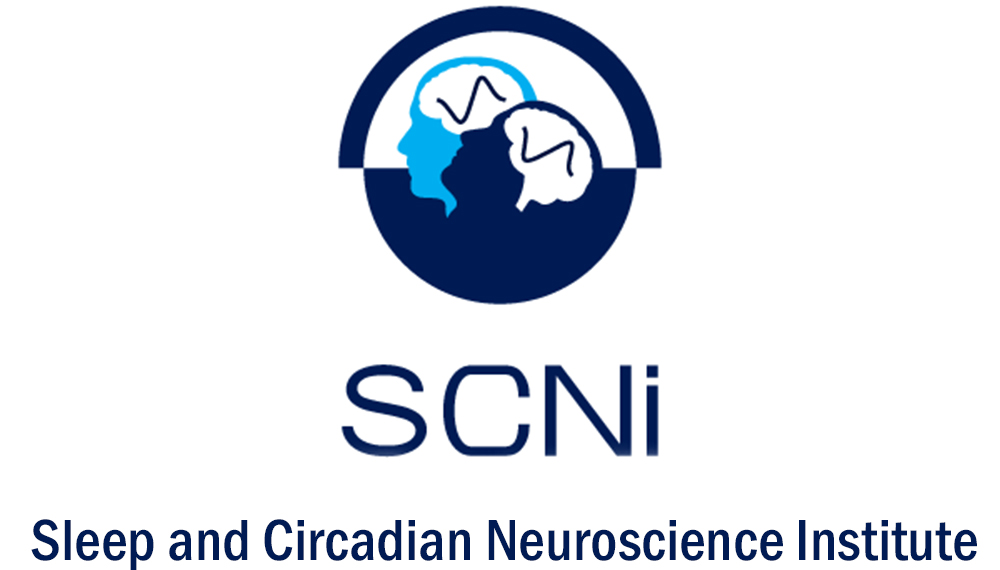 B) Research Group Culture
1) WORKPLACE CONDUCT
Meetings. We have a weekly hybrid lab meeting (every Wednesday 12 noon) and expect all group members to attend wherever possible. During the meetings, a group member will present a research update of their project OR present a recently published paper in the format of a journal club. We also invite researchers from other groups to present. We aim to have an atmosphere where people feel comfortable asking questions (however simple!). Feedback should be respectful and constructive. Meetings should keep to time and allow all to contribute.
Workspace. Office space is often “open plan”, so be considerate of those around you and avoid noise. Longer or loud discussions should take place in a designated meeting room or social area. We try to flexible and use hybrid meetings where possible, as whilst in person meetings add a great deal, they are not always practical (particularly for those working part-time or travelling long distances to work). The need/preferences of others should always be considered.
Socialising. Building a cohesive group means getting to know each other. Having opportunity to have lunch or coffee/tea together or go for drinks can help,  and ideas for lab days out or social events are always appreciated. No events are obligatory and will not affect our commitment to your career and professional development. 
Inappropriate behaviour. We expect all group members to show mutual respect and do not tolerate bullying, harassment, victimisation or discrimination. If you feel subjected to any of the above, or witness or suspect somebody else is subjected to inappropriate or unwanted behaviour, contact your PI or harassment advisor.
Be considerate and supportive of others
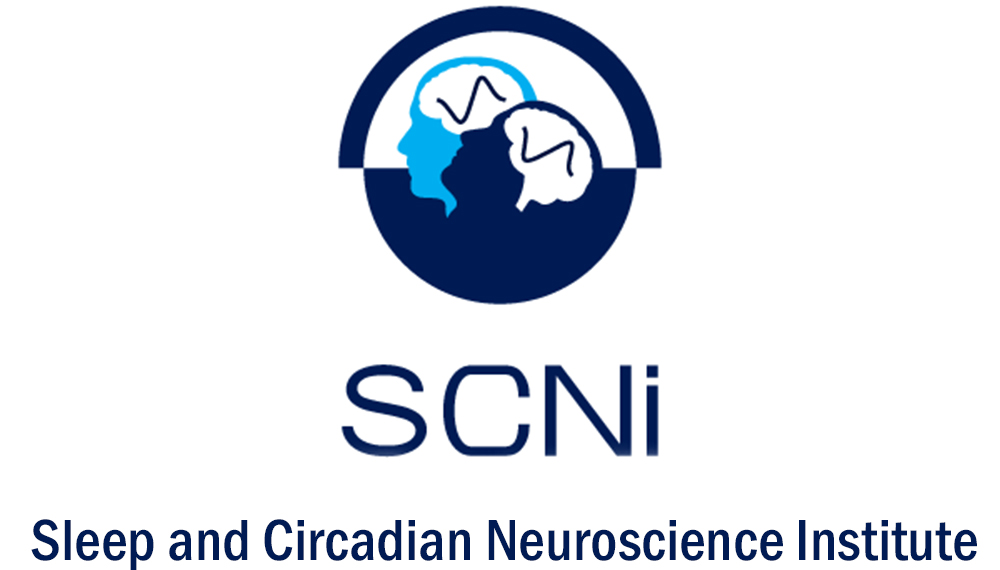 B) Research Group Culture
2) WORK AND WELLBEING
Setting expectations. A key aspect to being happy in your career is having clear and agreed expectations. In research, it can be difficult to predict how long tasks will take, so agree project timelines but remain flexible. Communication is key to managing expectations and setting work boundaries. If you feel your workload is affecting your wellbeing, discuss this with your PI or line manager.
Working hours. In general, we do not dictate expected working hours. We do not encourage regular long working hours as this negatively impacts wellbeing and performance. There are many benefits from working in the lab with colleagues, but group members are not required to spend their whole working day there. Group members are encouraged to find a schedule and approach that works for them and let their PI know, so that other group members are aware. You should not feel obliged to respond to emails or other communication outside your working hours.
Work/life balance. Managing work/life balance is essential for the stresses of academic research. This should include adopting sustainable daily working patterns and allowing time for holidays where you can be completely away from work. Timing holidays is your choice, but you may need to work around key deadlines.
Mental wellbeing. Time to get away from work and relax is critical. You should listen to and recognise your colleagues concerns if they say they are not feeling okay. If you are feeling unwell, you can take sickness absence to rest and relieve stress.
Everyone is entitled to a good work/life balance
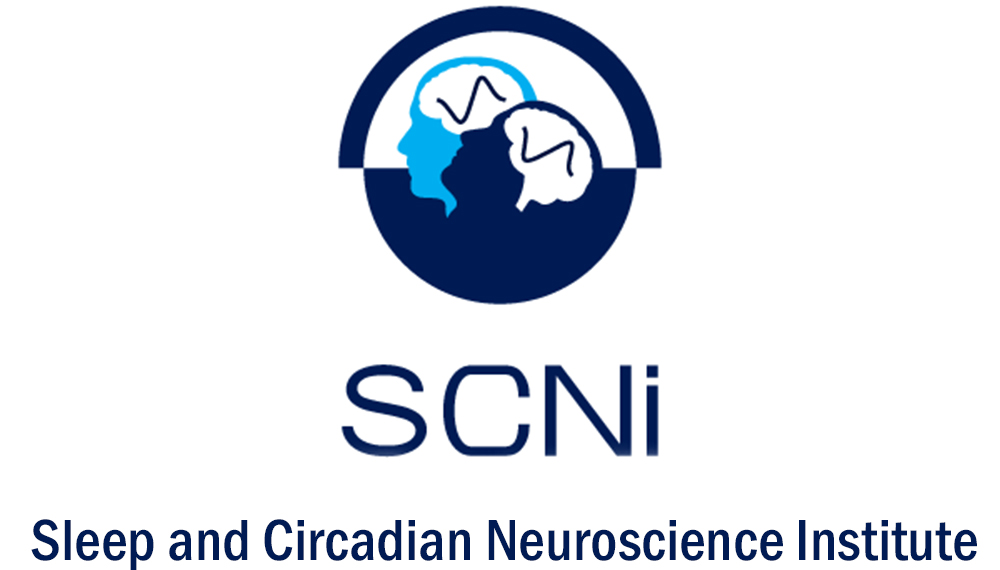 B) Research Group Culture
3) EQUALITY, DIVERSITY AND INCLUSION (EDI)
Every group member brings a unique identity and range of experiences and should feel comfortable in bringing their whole selves to work. We aim to nurture this by understanding how our differences interact with both our professional and personal lives as well as influencing our individual aspirations and needs.
Personal background and identity is a key part of who we are, and workplace exclusion and inequality can contribute to mental ill-health. PIs are trained to support group members and are always willing to confidentially talk through the issues you face. 
EDI spans many topics and issues that may manifest in academic workplaces. Educational events are run by the department and may help you understand the challenges faced by different colleagues and how you can act in solidarity and support.

We are committed to creating an inclusive environment that celebrates diversity and promotes equal opportunity
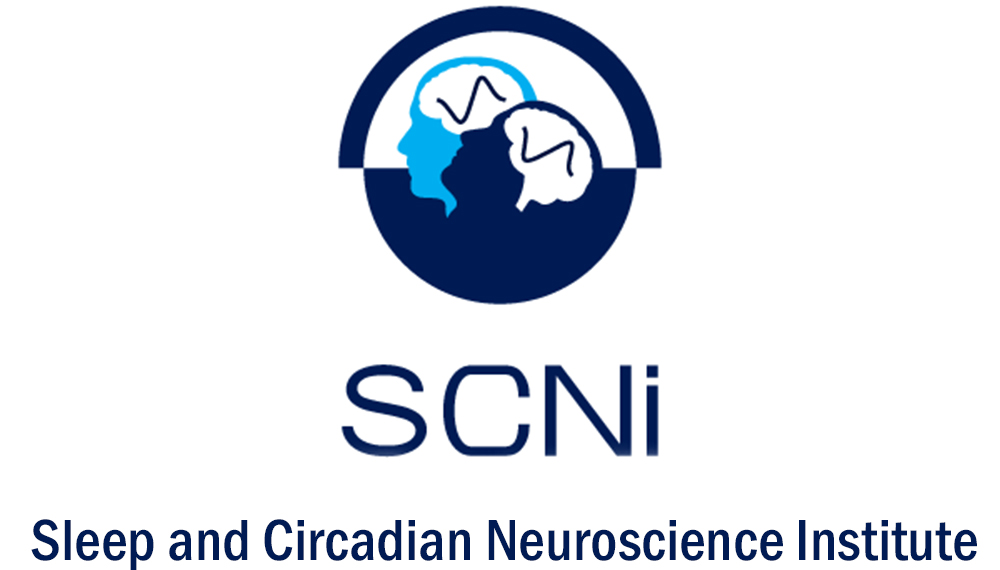 B) Research Group Culture
4) GOOD CITIZENSHIP
We expect group members to help each other and the lab generally, rather than thinking of personal gain. This includes:
Lab maintenance. Keeping lab areas clean and tidy, maintaining & calibrating equipment, health & safety
Lab admin. Tasks such as checking stocks, ordering, collecting orders.
BMS support. Helping manage colonies, keeping areas tidy, ensuring facilities are working, training and competence, compliance with regulations
Advising and support. Sharing expertise, equipment training, supporting others experiments.
Special events. Helping with visiting colleagues and guests, public engagement and teaching.
Some of these activities can be time-consuming, so finding a balance is key. These should not impact your research progress. And not everyone has capacity to take on additional work due to working part time, disability or caring duties. We recommend discussing any potential activities that take time away from your main research with your PI.

The success of the group is dependent upon group members working together
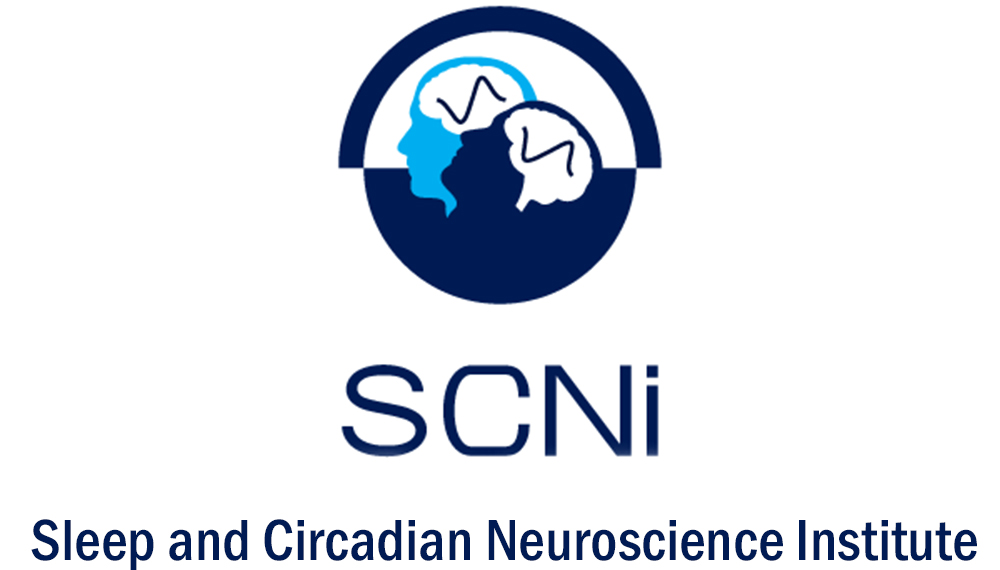 C) Development
1) CAREER DEVELOPMENT
We encourage all group members to dedicate time to developing their career progression. A key metric upon which researchers are evaluated is their publications. These demonstrate the ability to see projects to completion, both in terms of leading projects and working as part of a team. They are valued in both academia and industry. Not everyone wishes to make a career in academia, and our role is to help you develop the skills and expertise you need for whatever path you pursue. This may include teaching, public engagement, writing/editing and research management.
We are dedicated to supporting individuals in their career progression, regardless of whether they aim to stay in Oxford, move to another institution or move out of academia. We are always happy to provide references as well as advice with applications and interview preparation. PIs may have wide-reaching contacts in academia and industry.

We are here to support group members – working in the SCNi and in their future careers
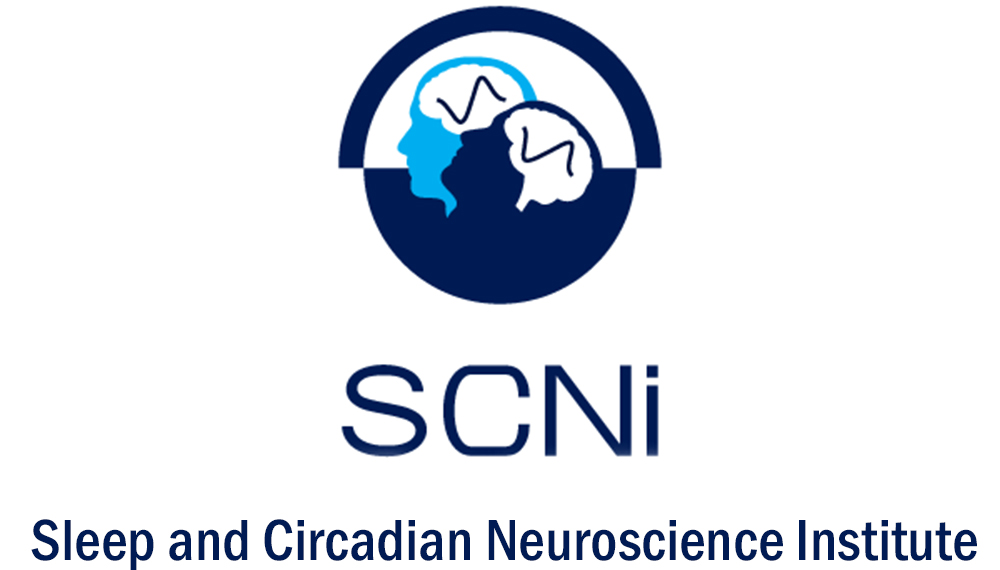 C) Development
2) OPEN AND RESPONSIBLE SCIENCE
Open science practices have many benefits. They facilitate reproducible research and accountability for data and findings, help move the field forward by avoiding duplication of effort and are essential criteria for many funders and publishers. 
We expect group members to document their research clearly and archive data in a clearly organised and annotated manner with appropriate backups. Ensuring your work is reproducible is good scientific practice to ensure you can explain how you arrived at results, helps spot mistakes and facilitates data sharing.  Mistakes will always happen, and open science helps identify and correct these as quickly as possible.
We are also committed to ethical and responsible research conduct. This means good experimental design and clearly stating what studies are hypothesis-driven or exploratory. If you observe research misconduct or feel uncomfortable with research practices, always raise your concerns and discuss this with your PI or SCNi management. Also see University guidelines on reporting research misconduct.

We are committed to engaging with best scientific practice
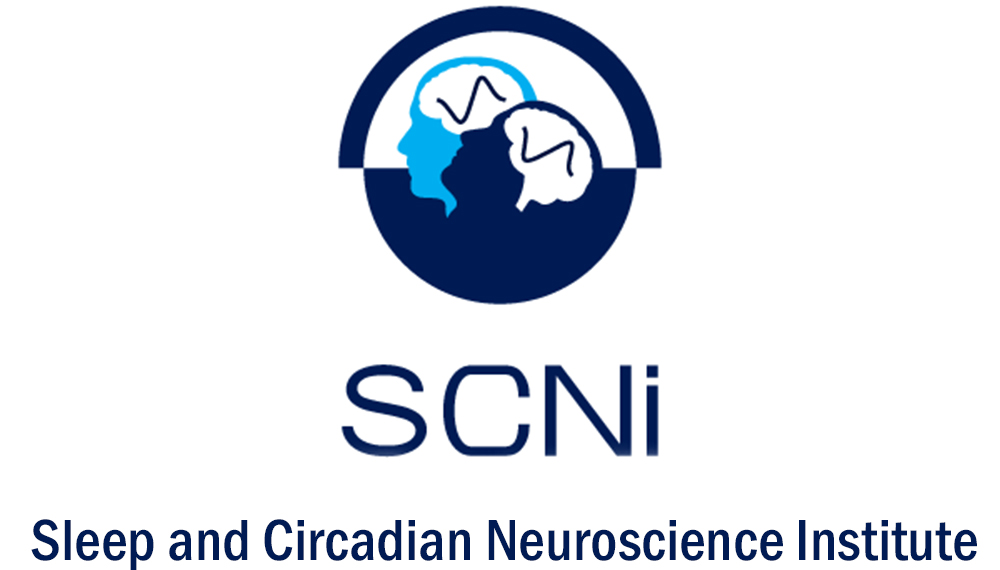 C) Development
3) COLLABORATING
Collaboration allows researchers with complementary experience to engage in innovative research by combining expertise. This can lead to co-authorship of papers and help establish new research directions.
Collaboration is an additional commitment and should always be discussed with your PI. Collaboration can slow progress of your own research and over-committing risks not delivering for your collaborators. 
Be clear on the amount of time you expect to contribute in any given collaboration. Collaborations may lead to co-authorship, and if this is not clear, your PI can help negotiate this on your behalf. It is often best to discuss potential outcomes at an early stage.

Collaboration is an essential part of research, but should be discussed and carefully managed
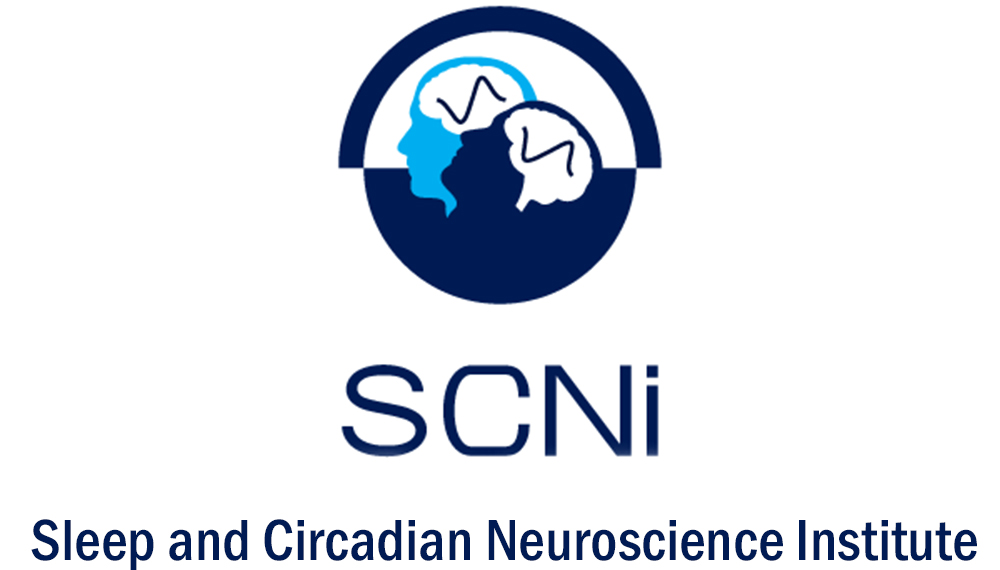 C) Development
4) TRAVEL AND CONFERENCES
Conferences are a great opportunity to present your work and engage with others in your research field. This typically includes scientific talks, posters, educational sessions opportunities for networking. If you find a conference you are keen to attend, talk to your PI. Considerations include: match to your research topic, readiness of your project for presentation, opportunities for learning, timing and logistics. 
The primary aim of attending conferences is to present your research, represent the group and learn about your field. Use your time wisely – expect to be busy and plan ahead. Ask questions and be curious – most people love to talk about their research. Discussions can lead to new insights, collaborations and long-term friendships.
When travelling, look out for each other. Establishing a means of communication is strongly recommended. If you encounter problems, talk to a PI or conference organizer. Travel can be a perk of the job, but can pose challenges. It may be difficult for those with disability or caring responsibilities. Travel to certain places may be unsafe or not morally justifiable to some. You shouldn’t feel pressured to travel and should not be disadvantaged if you cannot. A PI can discuss any concerns and provide advice.
Travel also poses logistical challenges, such as funding sources for travel and conference costs. Group members should not be expected to bear these costs themselves. Visa applications and cover for caring responsibilities may also be necessary.
Conferences can pose logistical challenges but provide many great opportunities
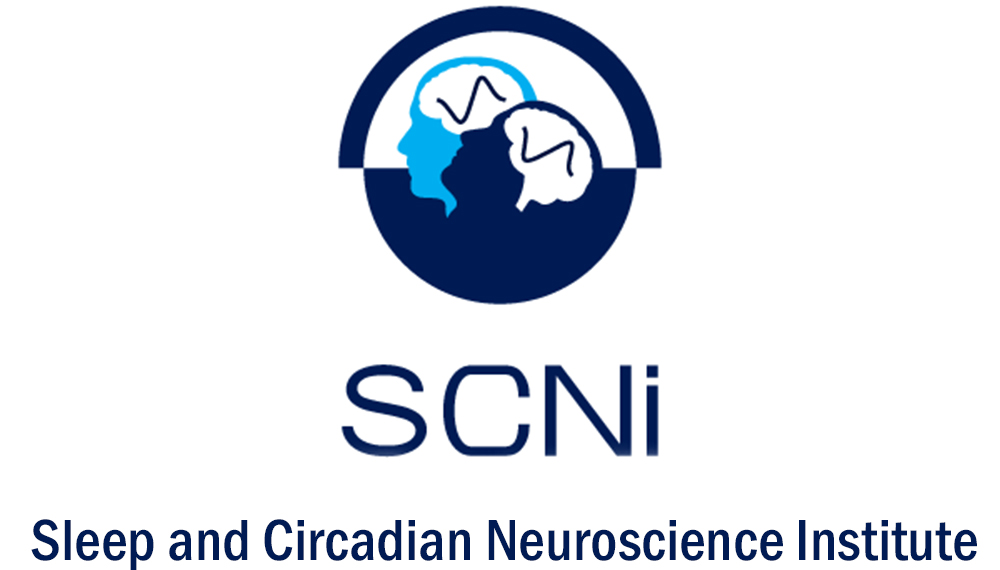 C) Development
5) PUBLIC ENGAGEMENT
Research is often supported by public funding via government or charity. As such, we have a responsibility for public engagement to explain why the research we do is important.
Public engagement has many benefits: 
Improves communication skills.
Teaches us how to explain complex ideas to a general audience.
Motivates our research through closer links with those who benefit from our findings.
Provides inspiration from the public.
Enables us to pass our enthusiasm for science to others.
There are many opportunities to get involved in public engagement through NDCN or the SCNi

Public engagement provides an opportunity to explain our science to a wider audience
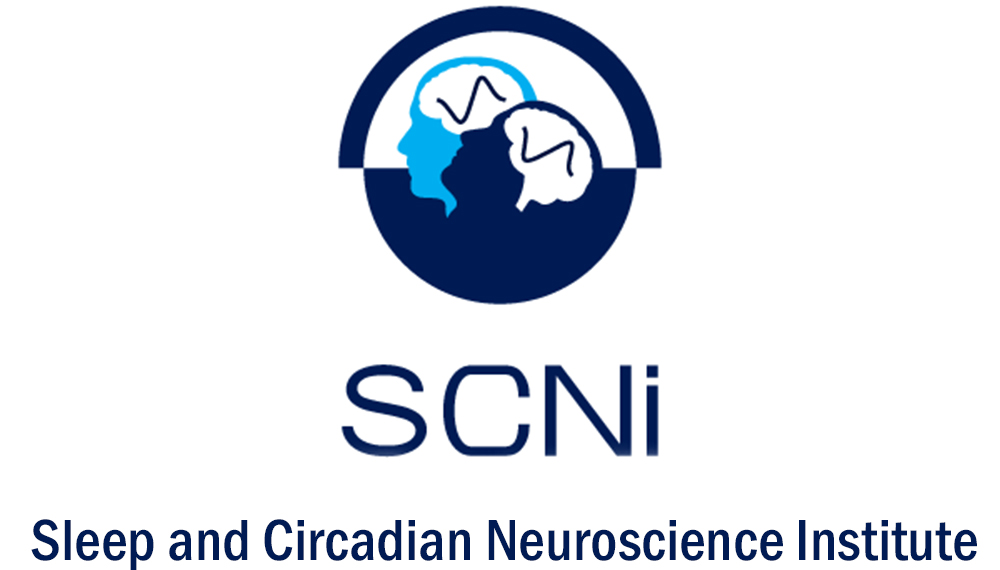 And Finally…
As a research group we are always open to new ideas as to how we work together. The lab handbook is intended to be a living document and incorporate feedback from group members and change over time.
We want to clarify our expectations of group members and what they can expect from each other.
Our aim is to improve the way we work – individually and together – to create a friendly and supportive working environment in which all group members can thrive.

All suggestions are welcomed!